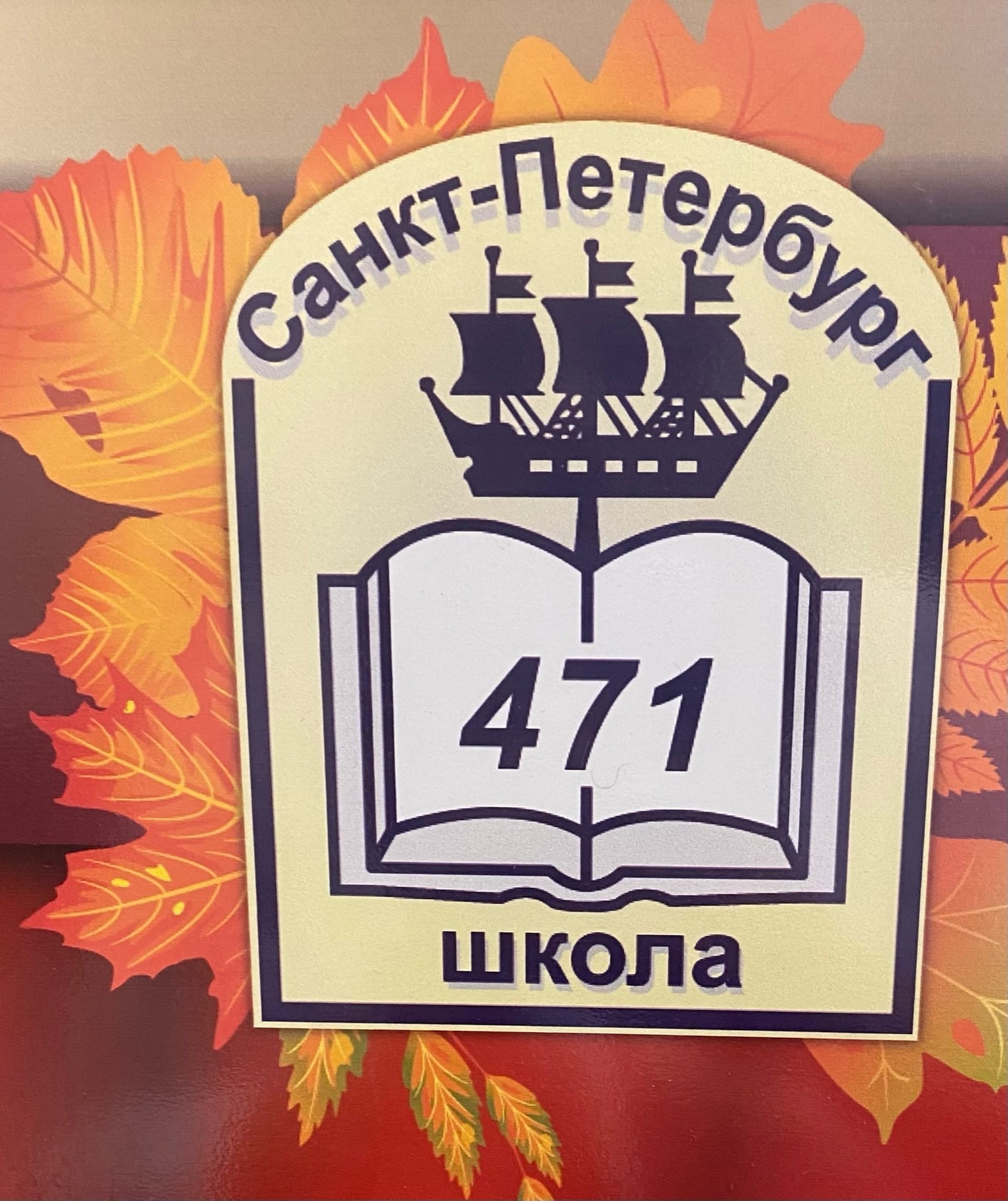 ГБОУ Школа 471
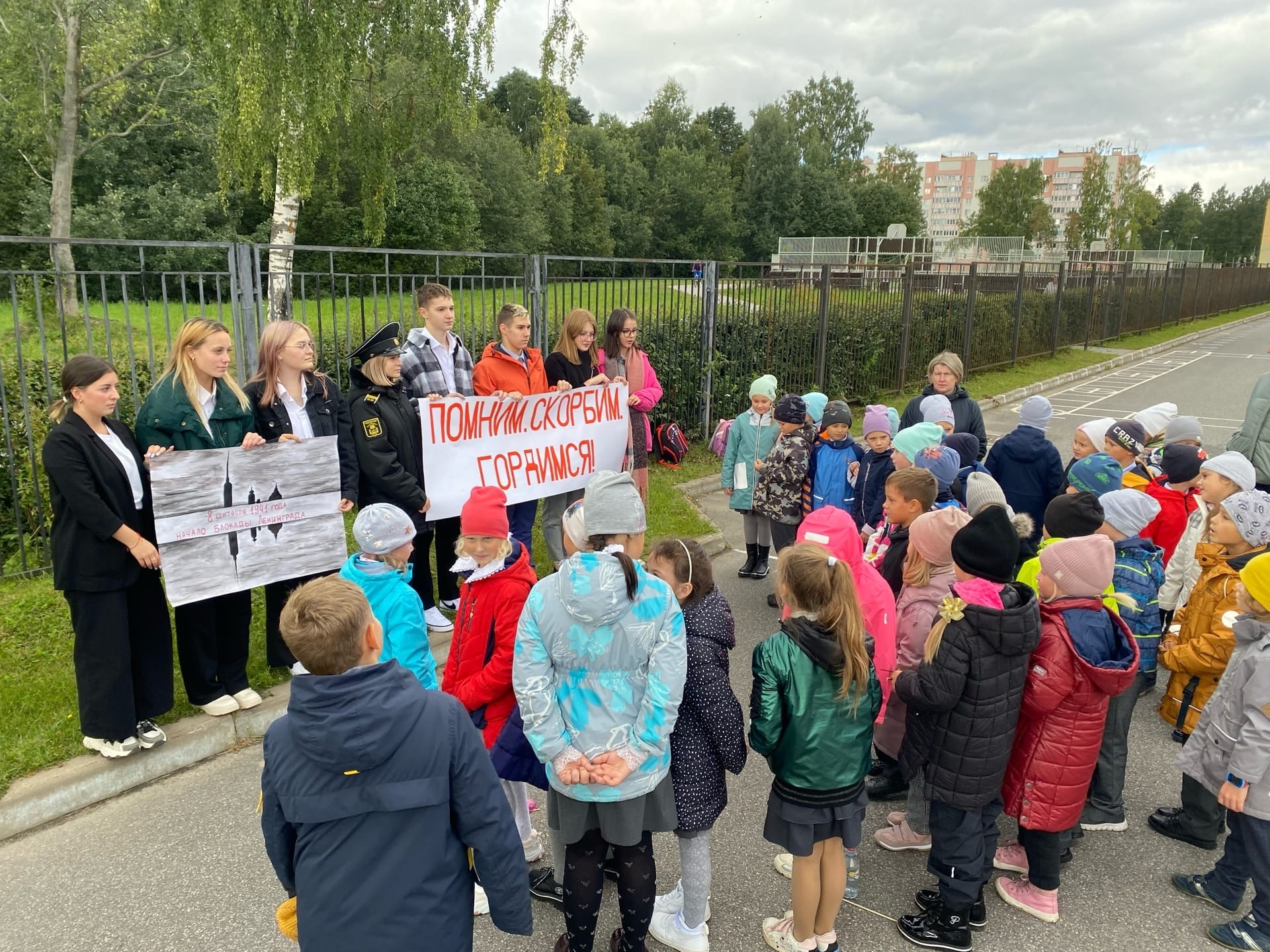 ЦЕЛЬ НАШЕЙ ОРГАНИЗАЦИИ –ПРИВЛЕЧЬ  ШКОЛЬНИКОВ К ВОЛОНТЁРСКОЙ ДЕЯТЕЛЬНОСТИ.
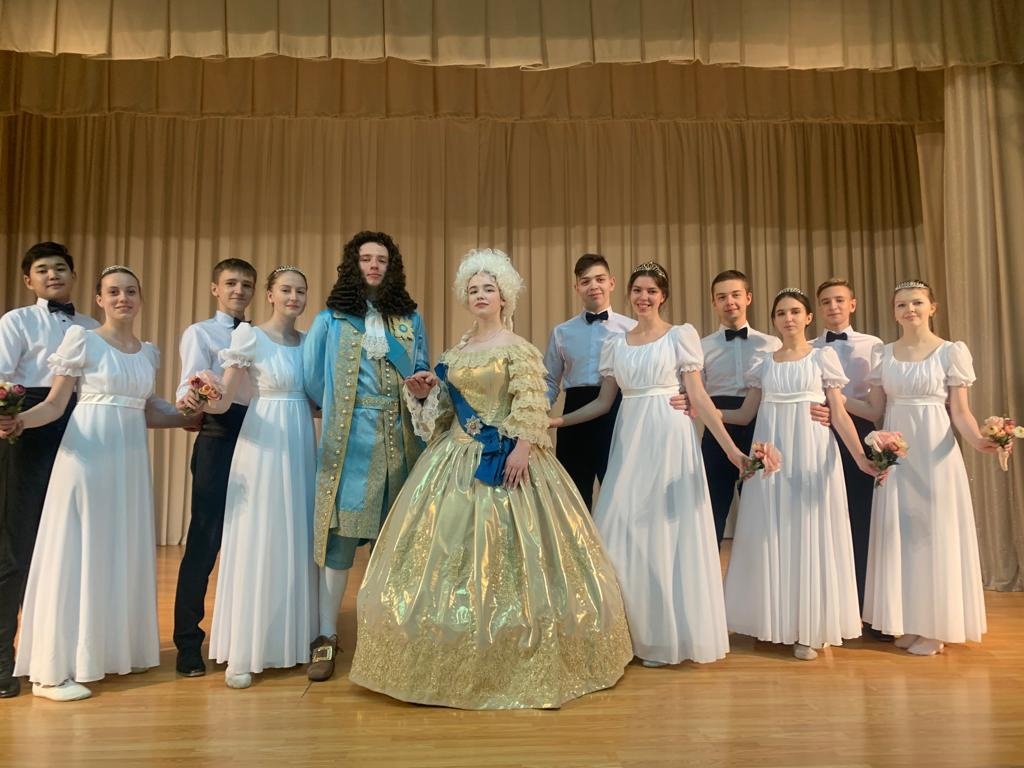 ПОМИМО ВОЛОНТЕРСКИХ АКЦИЙ  МЫ ПРОВОДИМ ШКОЛЬНЫЕ МЕРОПРИЯТИЯ, СВЯЗАННЫЕ С ИСТОРИЕЙ НАШЕГО ГОРОДА.
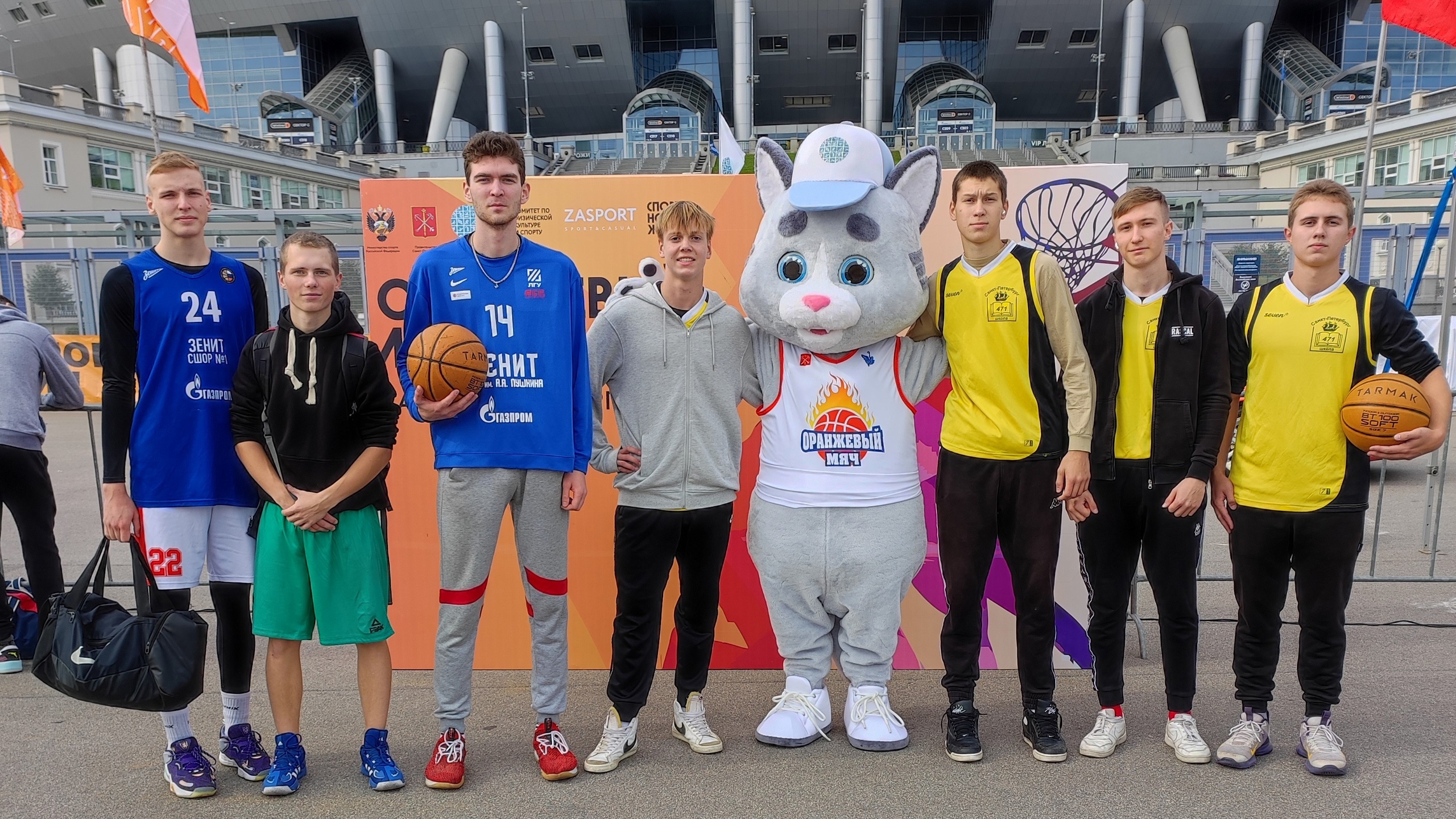 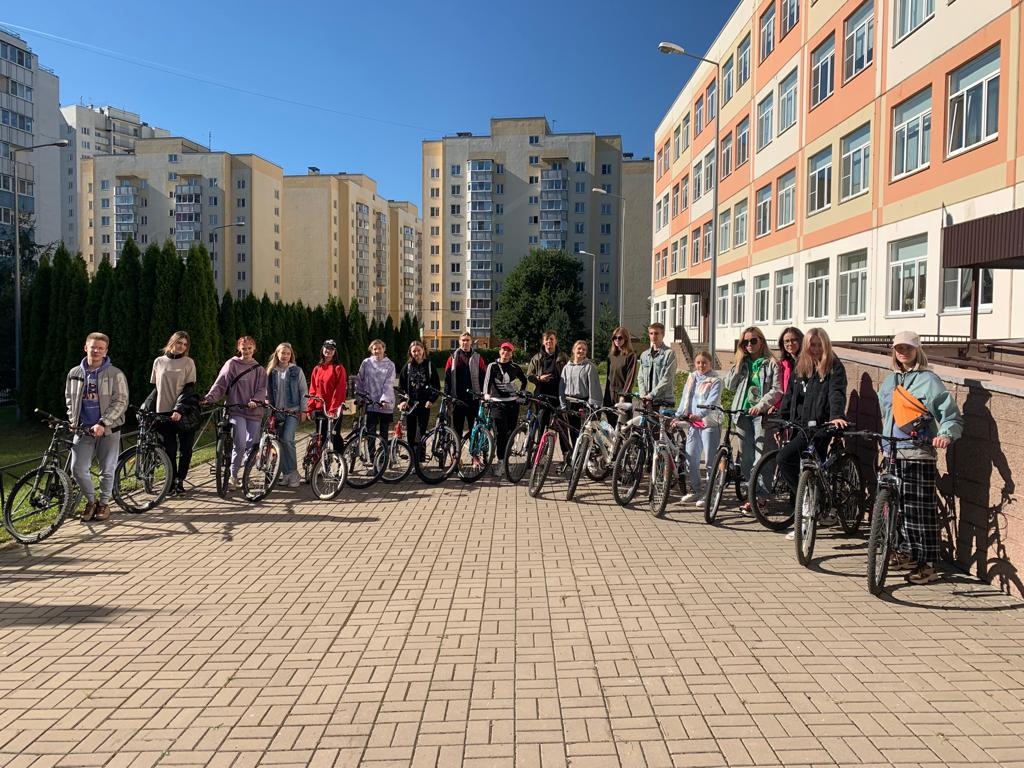 Спортивные мероприятия и прогулки тоже являются неотъемлемой частью нашей жизни.
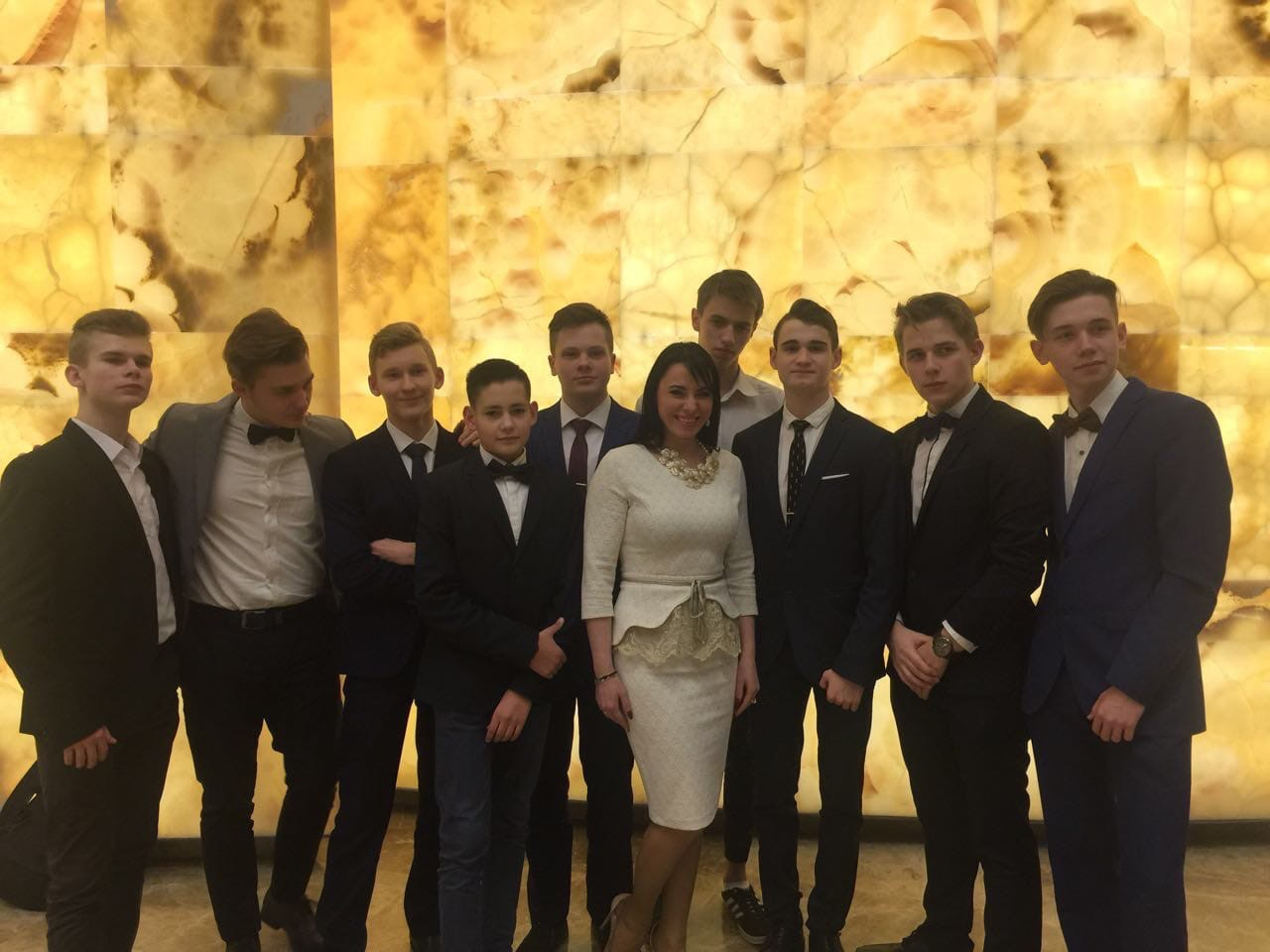 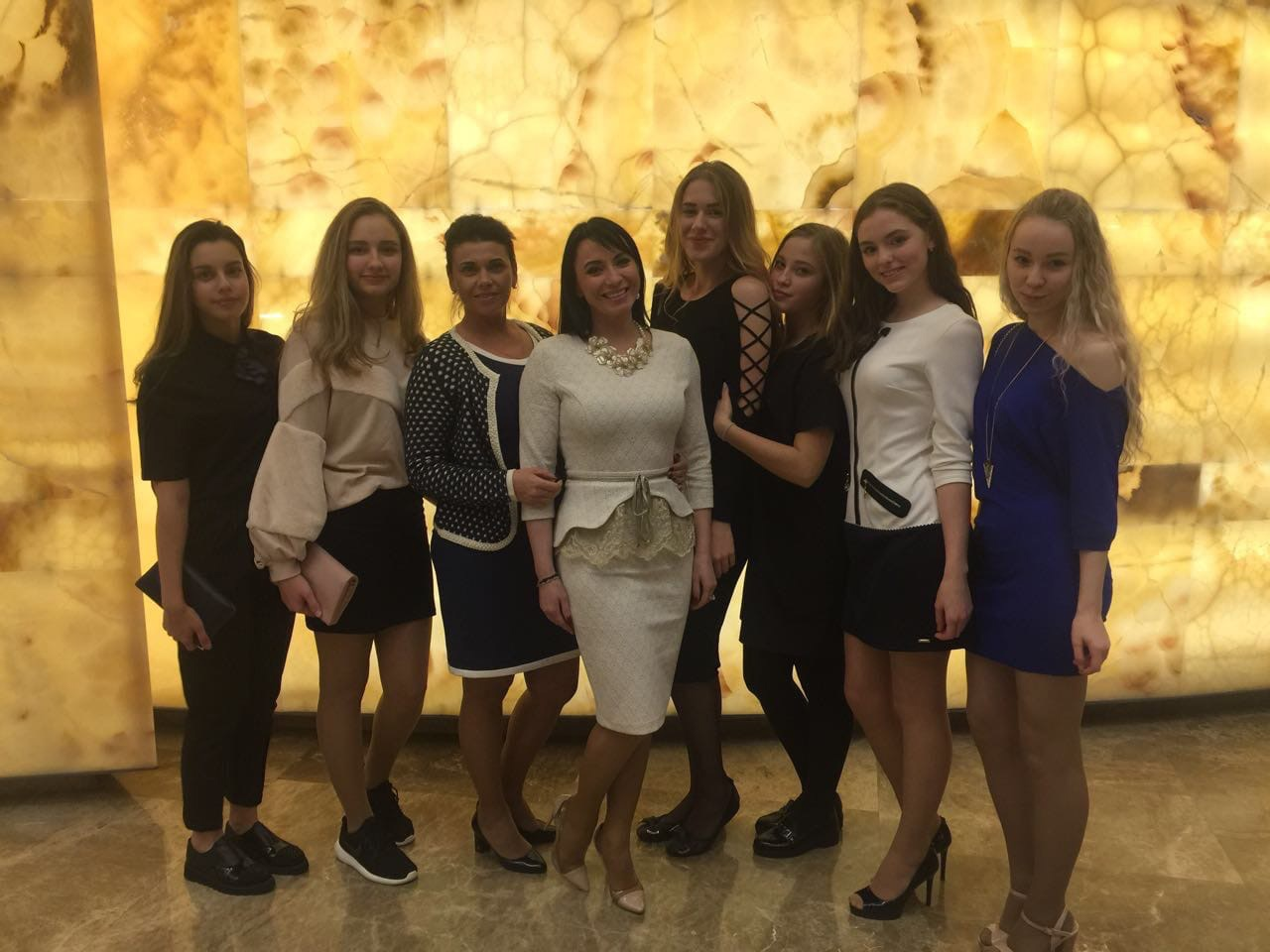 Еще мы все вместе посещаем театры, музеи и выставки.
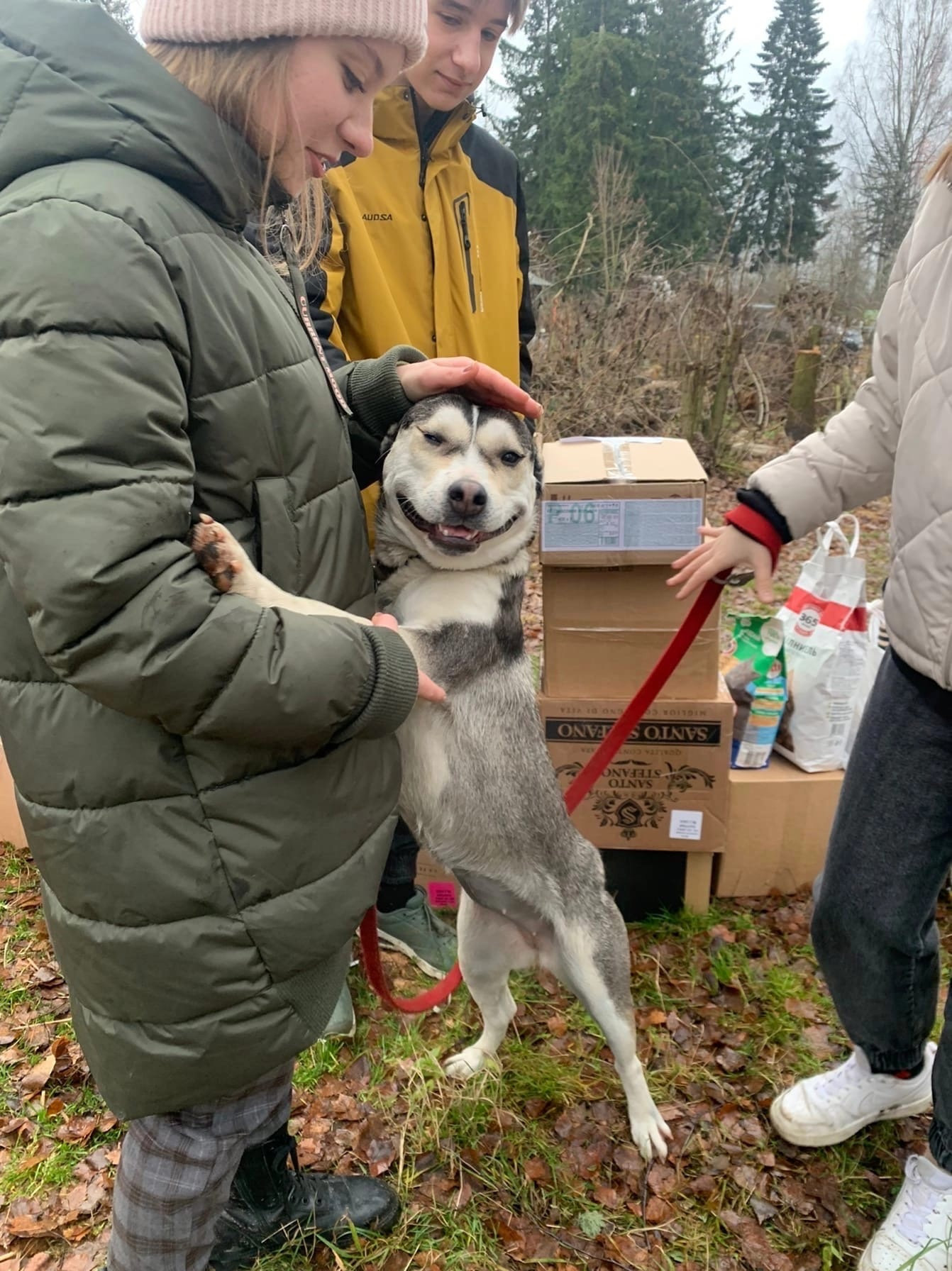 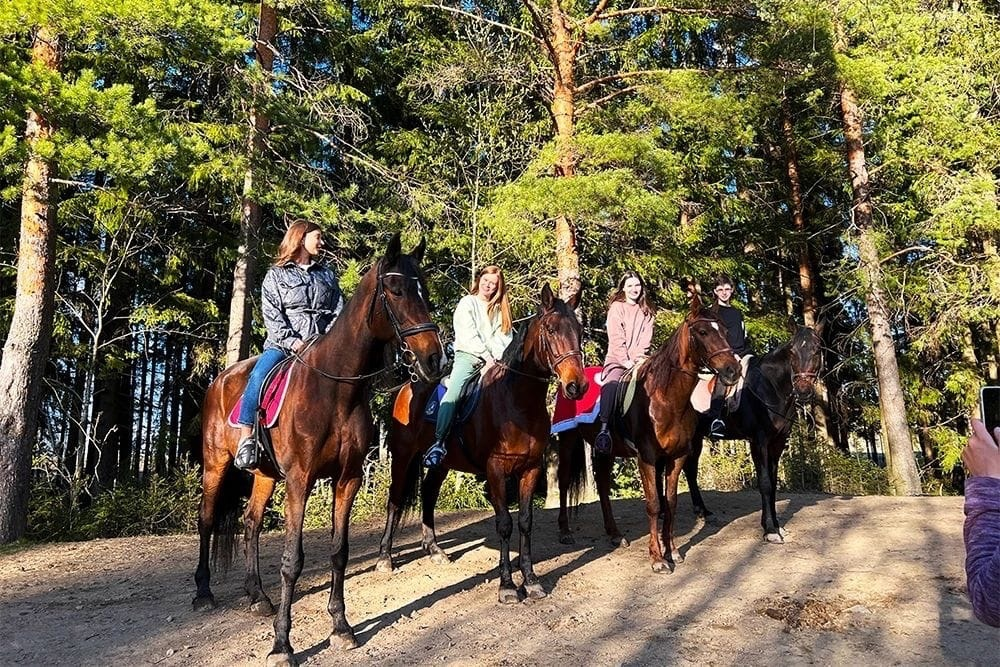 Стараемсякак можно чащевыезжать на природу и ухаживать за животными.
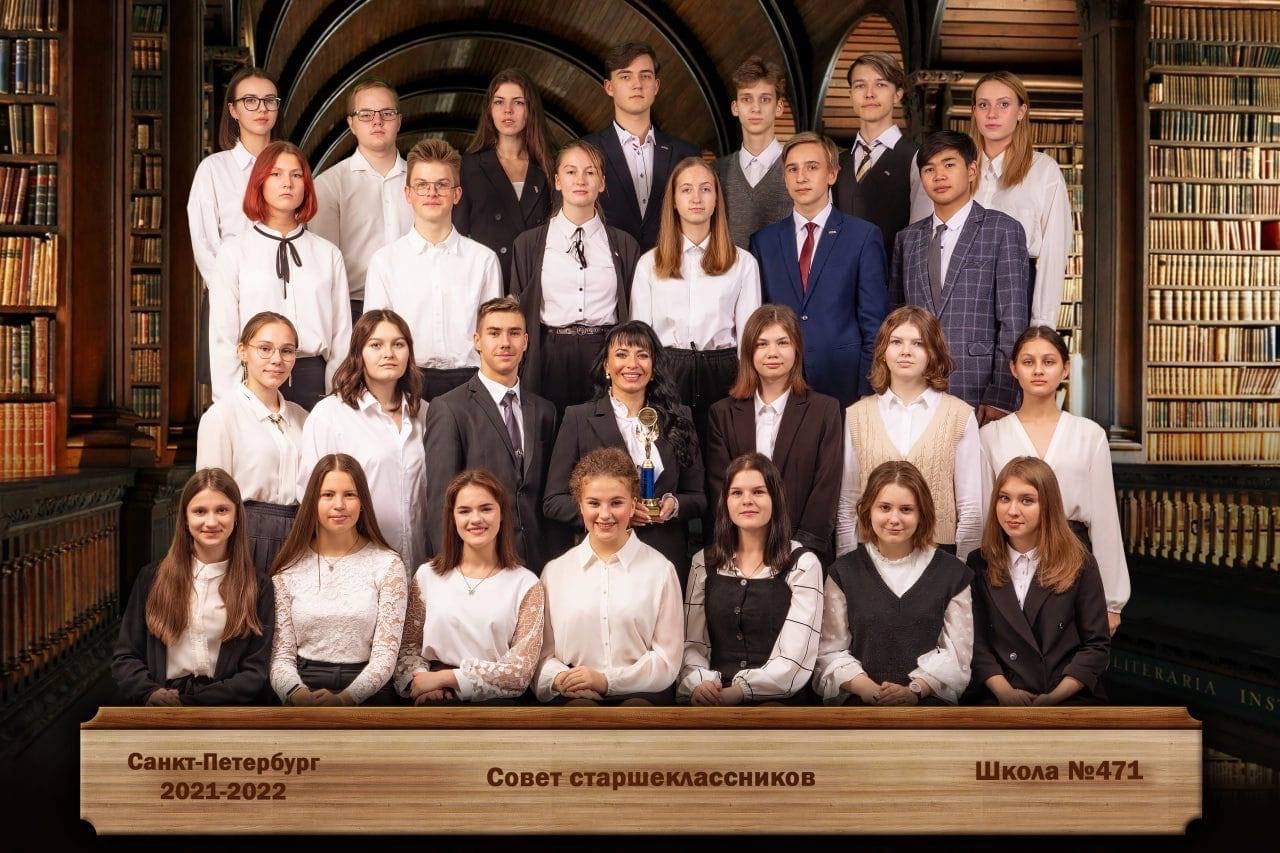 И МЫ ПРОСТО ОЧЕНЬ ДРУЖНЫЙ КОЛЛЕКТИВ